2018.01.29. reggeli áhítat Gerendás, Általános Iskola
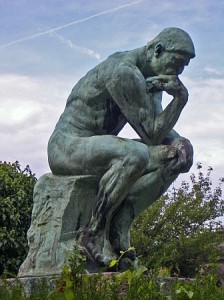 Ügyelj a gondolataidra!
„Fordítsd el tekintetemet, hogy ne nézzek hiábavalóságra…” 119.Zsoltár 37
„ A rosszat jóval győzd le.”
Rm 12,21
„…ha valami nemes…azt vegyétek figyelembe.”
                                                                          Fil 4,8
„Minden féltve őrzött dolognál 
jobban őrizd meg szívedet, 
mert onnan indul ki az élet!”
Péld 4,23
Imádkozzunk!Uram, tudom, hogy talán soha nem kérdeztelek arról, milyen új dolgokat szeretnél behozni az életembe: új érdeklődési köröket, új Isten-központú hobbikat, dicsőítésed új módjait. Ezen a mai reggelen megnyitom a szívemet NEKED. Uram, arra kérlek te töltsd be azt az időt, amit olyanokra szánok, melyek kísértésbe vagy bűnbe visznek. Ámen